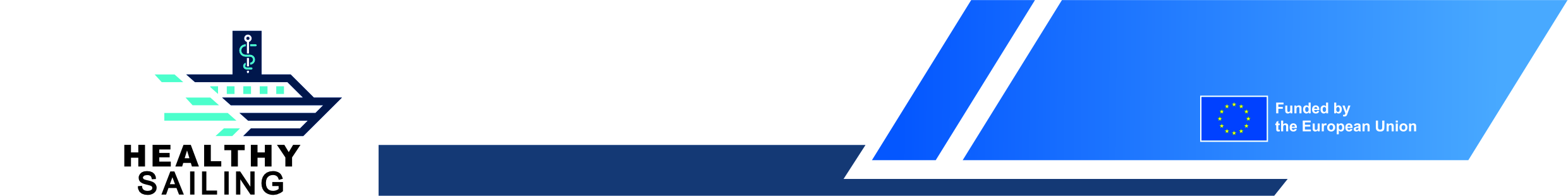 Task 7.5.3 (Safety risk assessment onboard regarding IMO regulations)
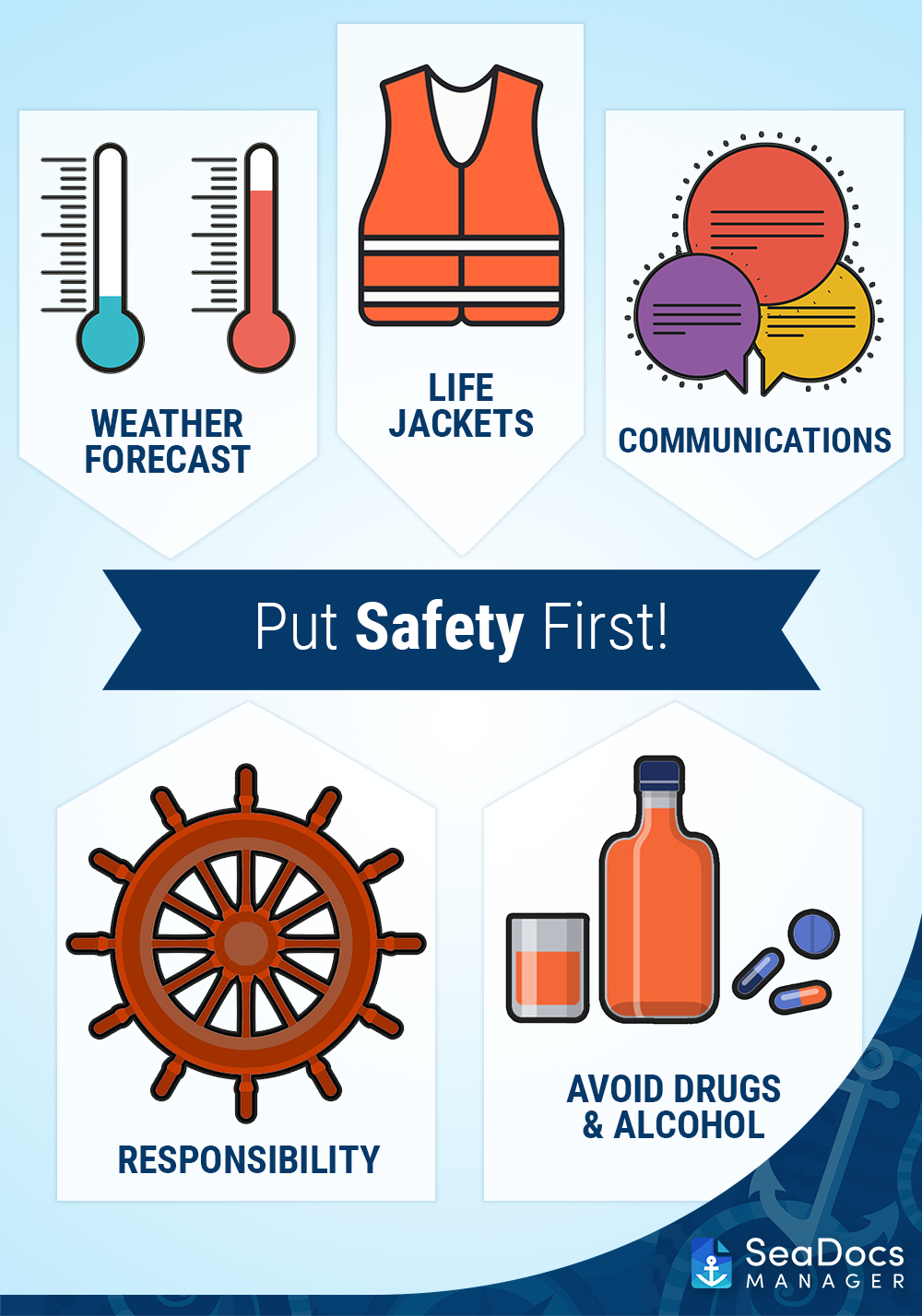 Project output on Task 7.5.3 (PFRI responsible):
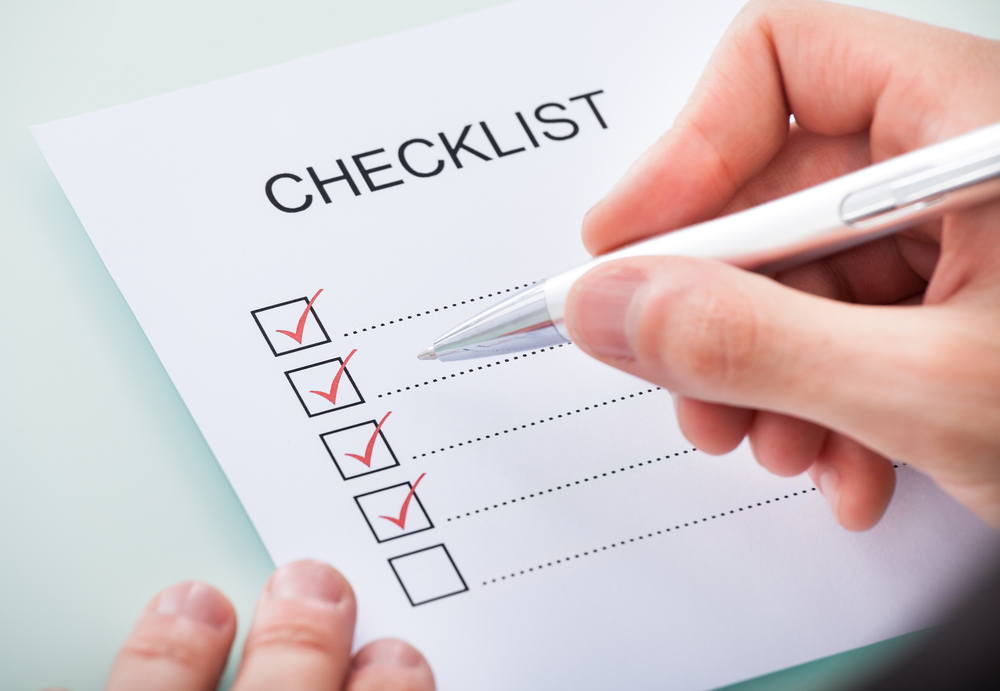 Literature review and content collection for training materials of crew procedures and responsabilities:
→ Master responsabilities:
   	 - pre-departure;
    	- during the voyage; 
    	- preventive measures and mitigation;
    	- coordination and reporting;
    	- continuous monitoring.

→ Sources for guidance, regulations and best practices;
→ Emergency Response Plan: Pandemic Outbreak Management;
→ Procedure for Reporting Suspected or Confirmed Cases of Pandemic Illness.
Actional check lists:
→ Pandemic Response Compliance Questionnaire;
→  Pre-Departure Health Questionnaire;
→ Social Distancing Implementation Questionnaire;
→ Hygiene and Sanitation Enforcement Questionnaire;
→ Personal Protective Equipment (PPE) Use Questionnaire;
→ Isolation and Quarantine Procedures Questionnaire;
→ Medical Personnel Preparedness Questionnaire;
→ Educational Campaigns on Hygiene and Preventive Measures Questionnaire;
→ Health Questionnaire for Coordination with Port Authorities;
→ Health Monitoring Questionnaire for Passengers / Crew.